PROPERTIES OF AMINO ACIDS
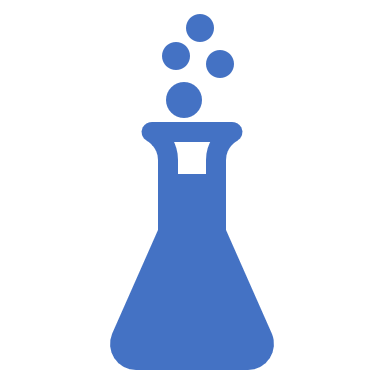 A. PHYSICAL PROPERTIES
Optical properties: All amino acids except glycine possess optical isomers due  to the presence of asymmentric carbon atom. Some amino acids have a second  assymmentric carbon e.g. isoleucine, threonine.
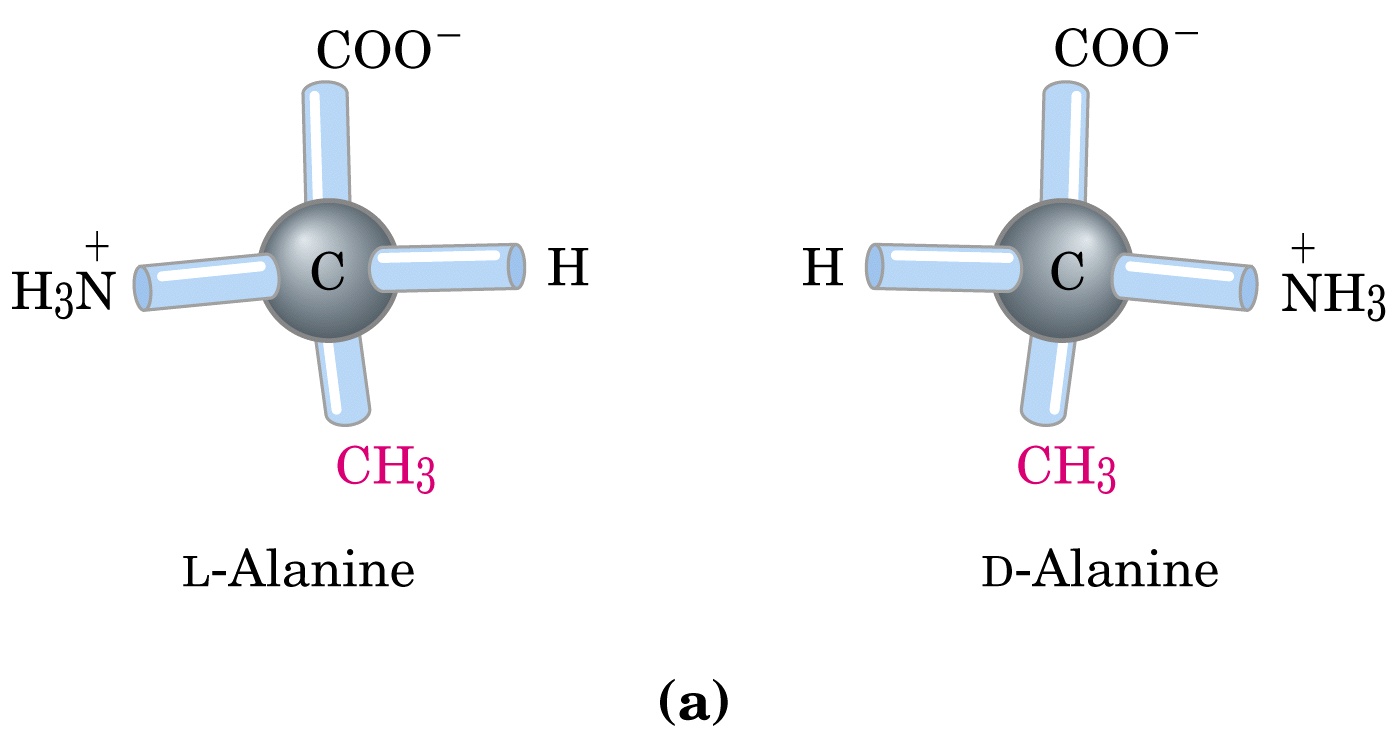 Amino acids as ampholytes : amino acid contains both acidic(-COOH) and  basic (-NH2) groups. They can donate a proton or	accept a proton , hence amino  acids are regarded as ampholytes
Zwitterion or dipolar ion: 

In zwitterions of amino acids with uncharged side chain, the +ve and –ve Charges cancel one another 

Amino acids in which the +ve and –ve charges are balanced is at its isoelectric point

The pH at which this balancing occurs is isoelectric pH

An amino acids is least soluble at its isoelectric pH

Increases solubility at lower pH as well as at higher pH
EXISTENCE OF AMINO ACID AS CATION, ANION AND ZWITTERION
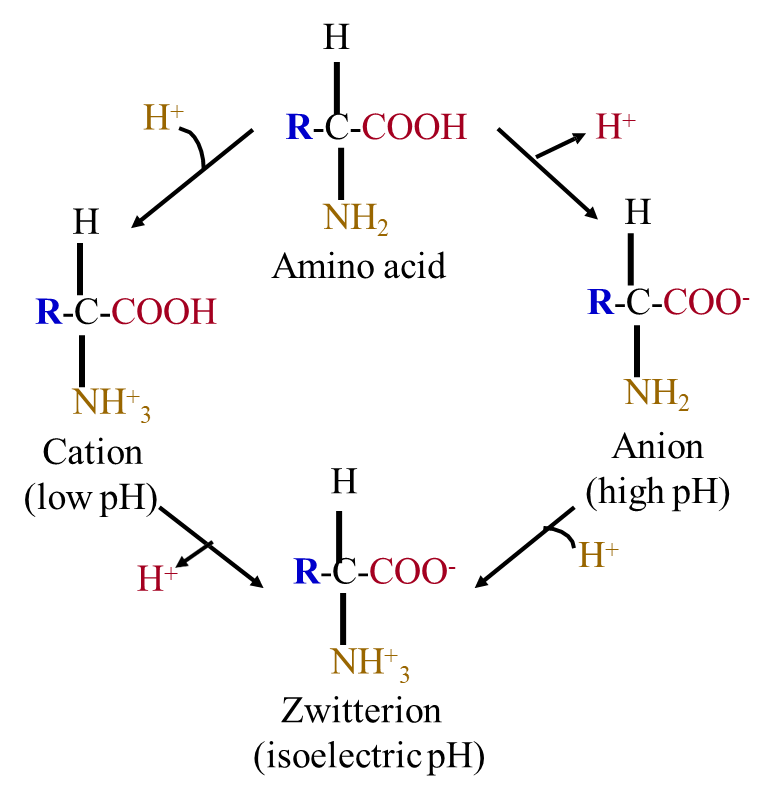 Isoelectric pH (symbol pI):	
the pH at which a molecule exists as a zwitter ion and carries no net charge making the molecule electrically neutral
B. CHEMICAL PROPERTIES
Reaction with ammonia: 
	The carboxyl group of dicarboxylic amino acids reacts  with NH3 to form amide


The amino acid behave as bases and combines with acids (e.g. HCL) to form salts (-NH+3Cl-)
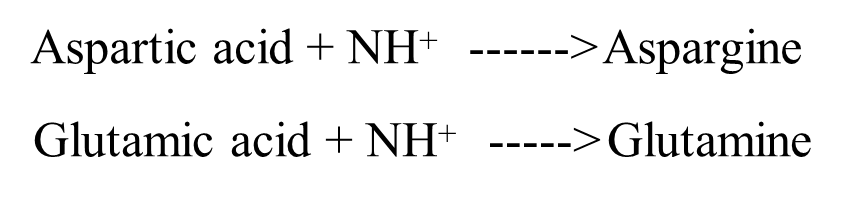 Reaction with ninhydrin : The α- amino acids react with ninhydrin to form a  purple, blue or pink colour complex (Ruhemann’s purple).
Amino acid + Ninhydrin ------> Keto acid + NH3 + CO2 + Hydrindantin  Hydrindantin + NH3 + Ninhydrin ------> Ruhemann’s purple
Ninhydrin’s reaction is effectively used for the quantitative deamination	of amino  acids and proteins. (Proline gives yellow colour with ninhydrin).
Colour reactions
β amino acids, which have their amino group bonded to the β carbon rather  than the α carbon as in the 20 standard biological amino acids.
The only commonly naturally occurring β amino acid is β-alanine; although it  is used as a component of larger bioactive molecules, β-peptides in general  do not appear in nature.
Only glycine lacks a β carbon, which means that β-glycine is not possible.
Beta amino acid
BETA ALANINE
Also known as 3-aminopropanoic acid,
It is a non-essential amino acid and is the only naturally occurring  beta-amino acid.
Not to be confused with alanine, beta- alanine is classified as a non-  proteinogenic amino acid as it is not used in the building of proteins
β-Alanine is the rate-limiting precursor of carnosine
Supplementation with β-alanine has been shown to increase the  concentration of carnosine in muscles
Amino Acids Polymerize to Form Peptides
Peptides are small condensation products of amino acids.
They are “small” compared with proteins (Mw < 10 kDa).
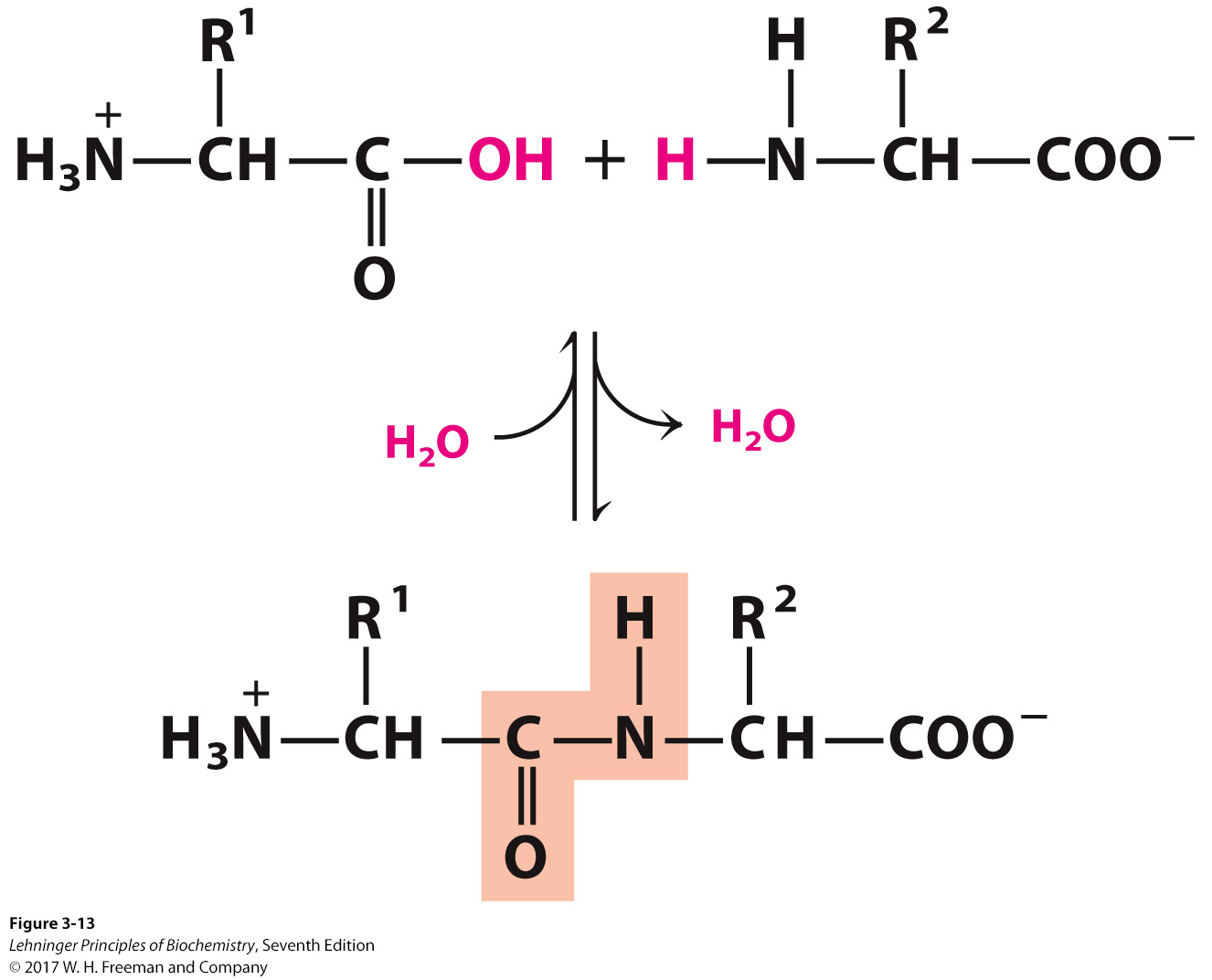 [Speaker Notes: FIGURE 3-13 Formation of a peptide bond by condensation. The α-amino group of one amino acid (with R2 group) acts as a nucleophile to displace the hydroxyl group of another amino acid (with R1 group), forming a peptide bond (shaded in yellow). Amino groups are good nucleophiles, but the hydroxyl group is a poor leaving group and is not readily displaced. At physiological pH, the reaction shown here does not occur to any appreciable extent.]
Peptide Ends Are Not the Same
Numbering (and naming) starts from the amino terminus (N-terminal).
AA1           AA2           AA3            AA4           AA5
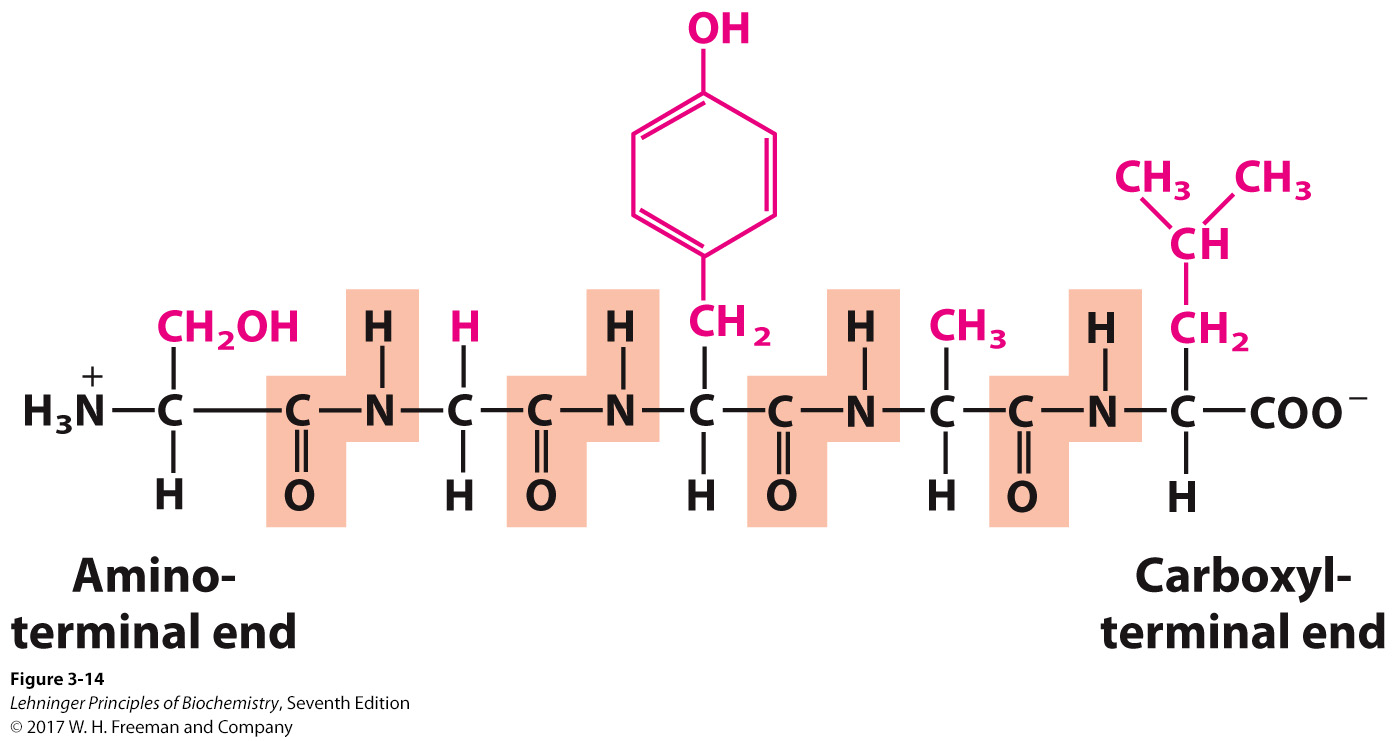 [Speaker Notes: FIGURE 3-14 The pentapeptide serylglycyltyrosylalanylleucine, Ser–Gly–Tyr–Ala–Leu, or SGYAL. Peptides are named beginning with the amino-terminal residue, which by convention is placed at the left. The peptide bonds are shaded in yellow; the R groups are in red.]
Naming Peptides: Start at the N-terminal
Using full amino acid names:
serylglycyltyrosylalanylleucine
Using the three-letter code abbreviation:
Ser-Gly-Tyr-Ala-Leu
For longer peptides (like proteins) the one- letter code can be used:
SGYAL
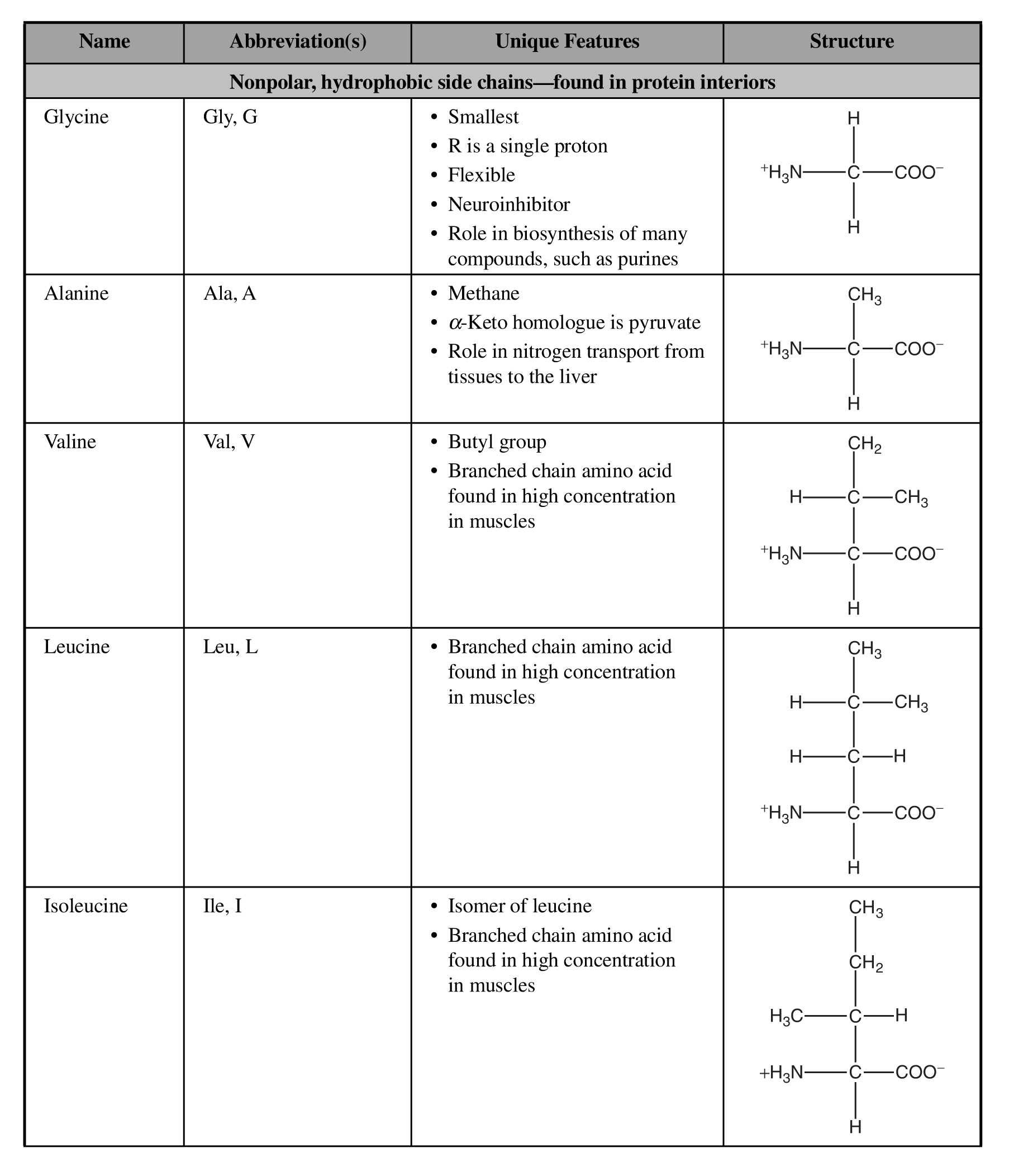 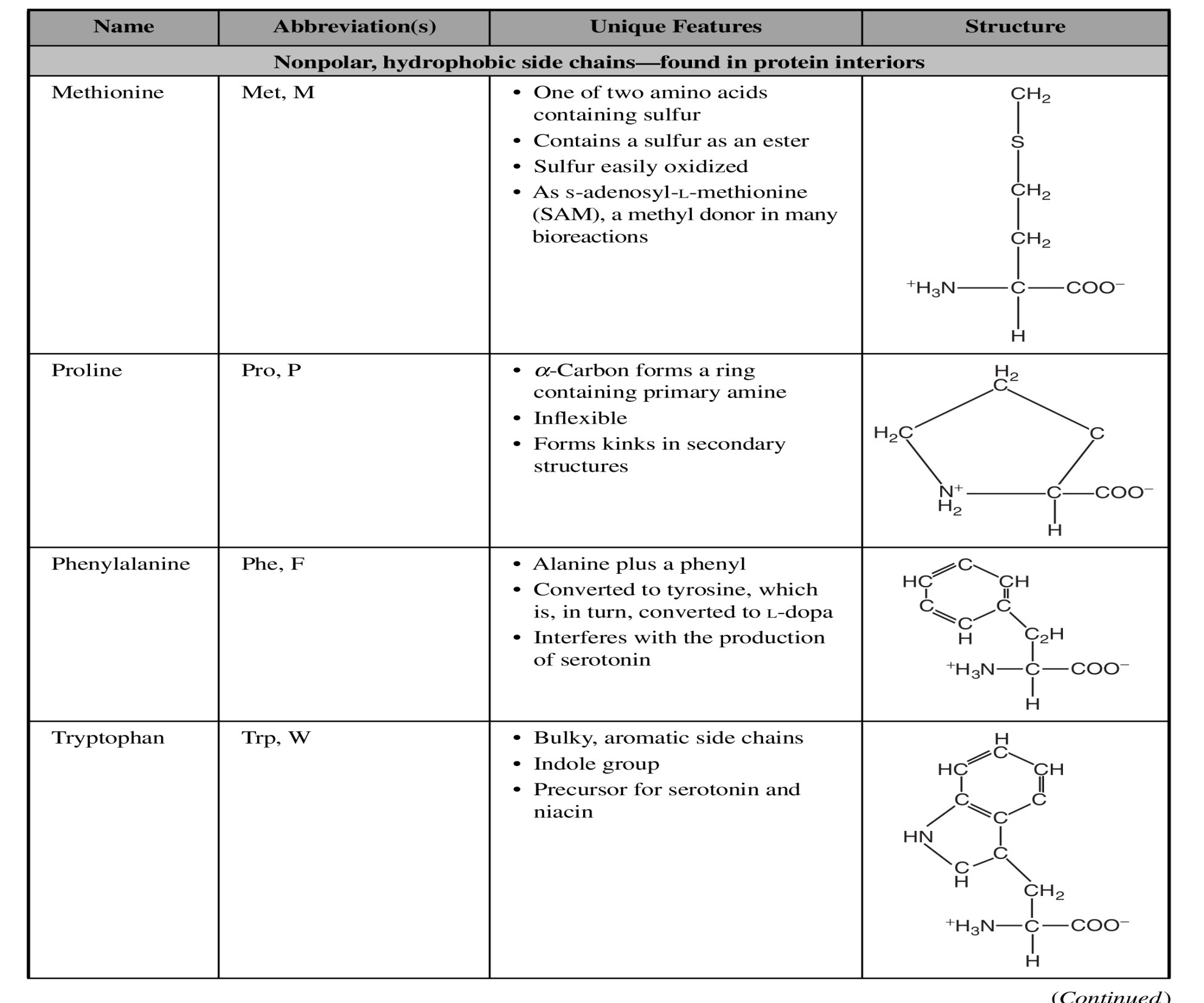 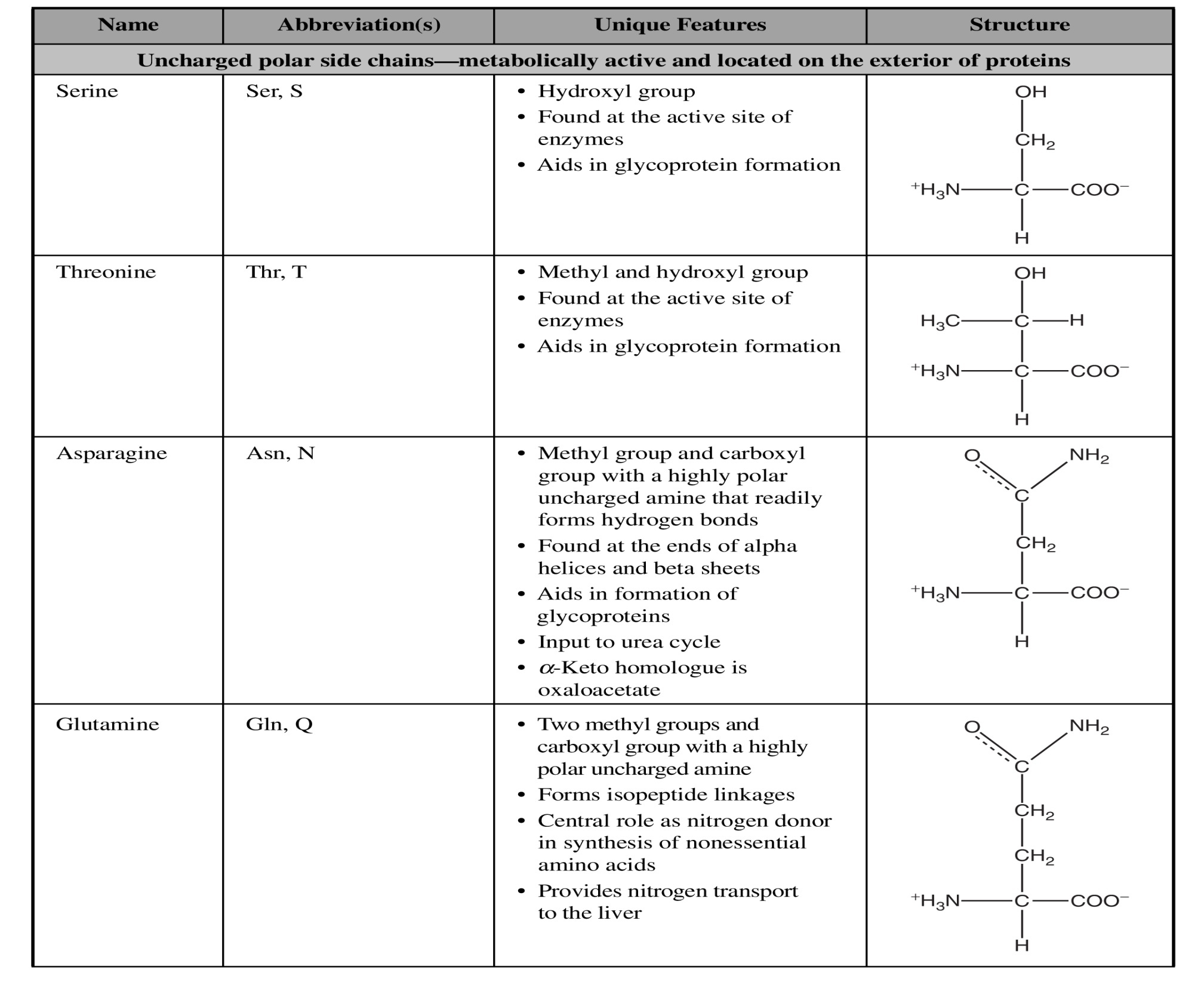 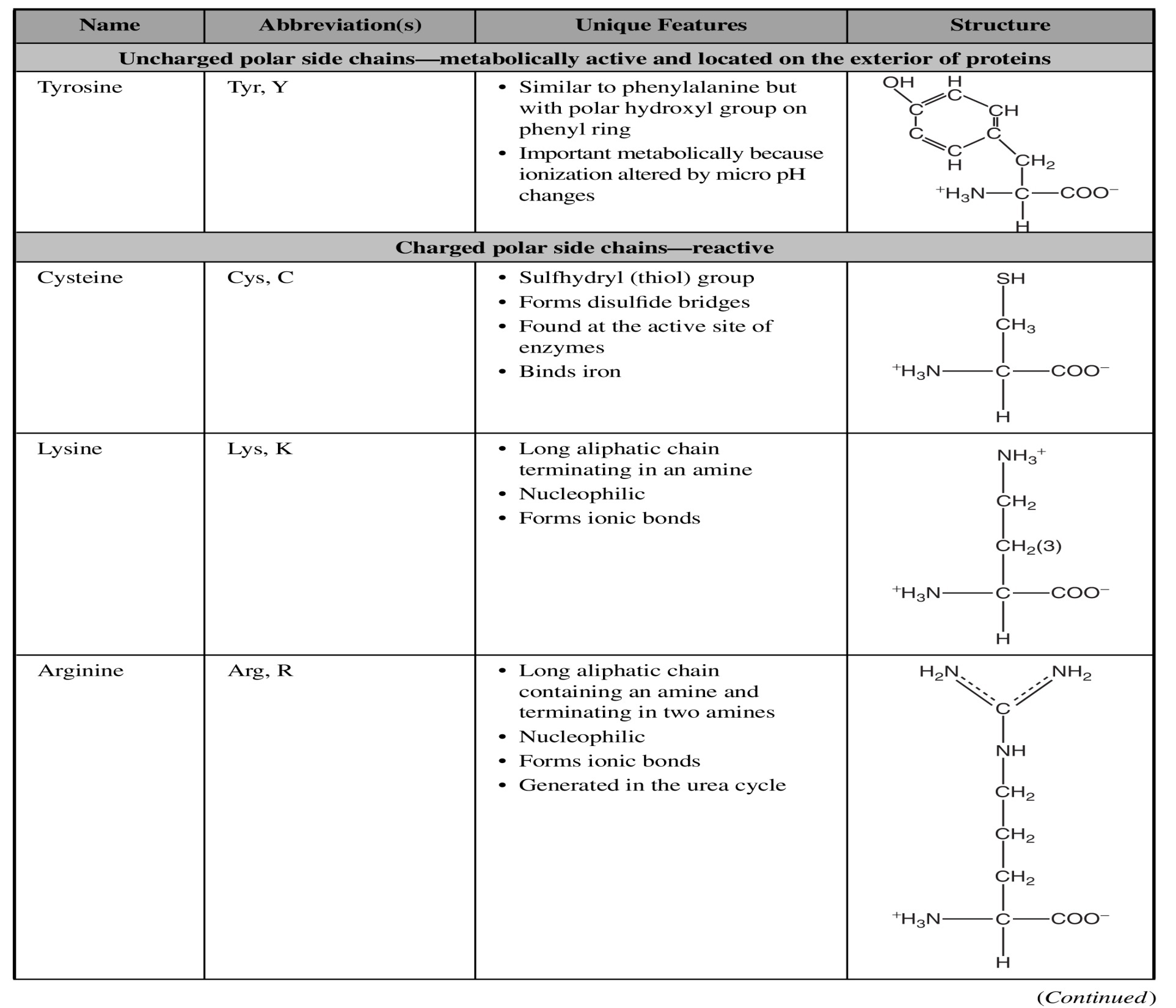 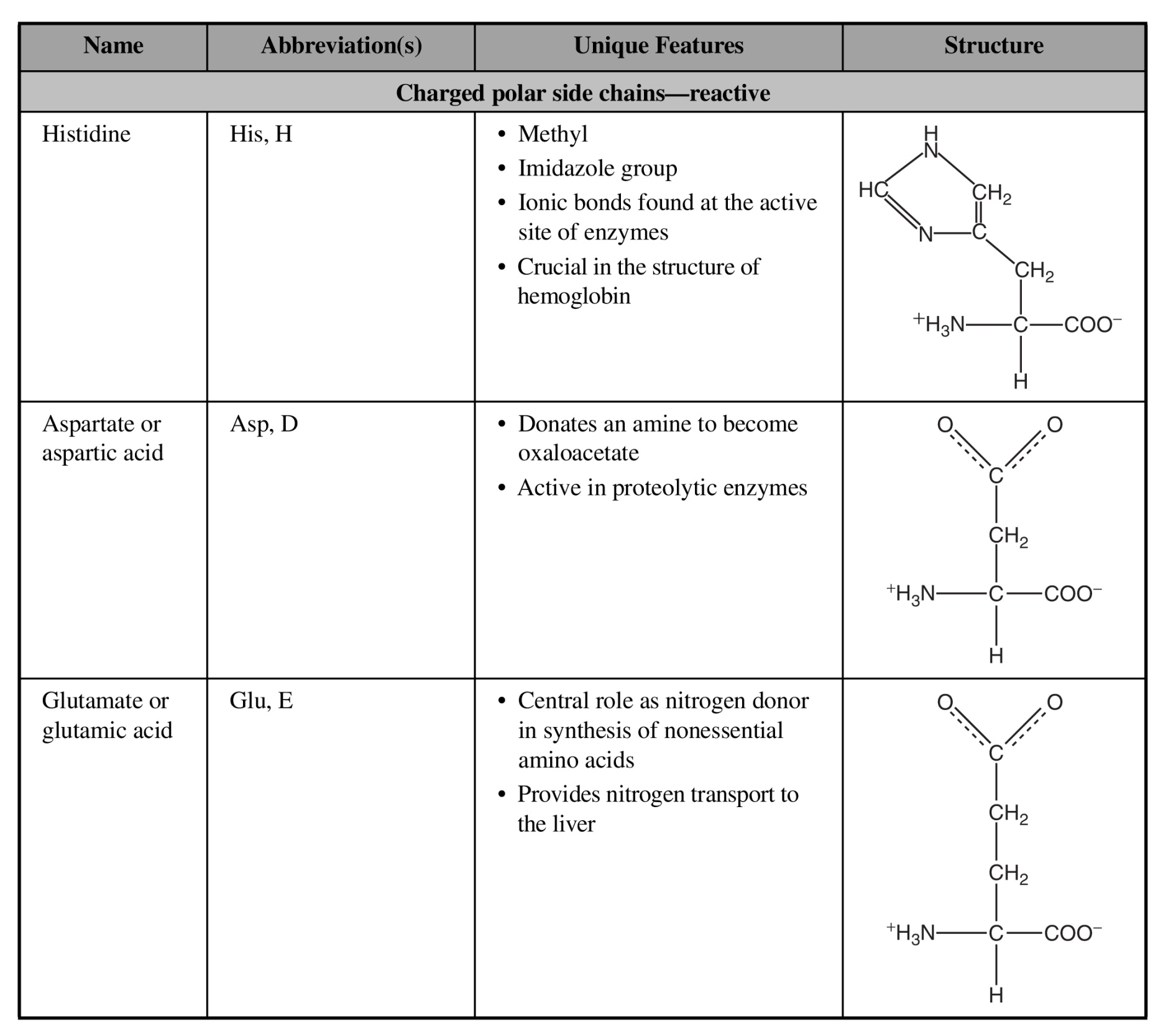